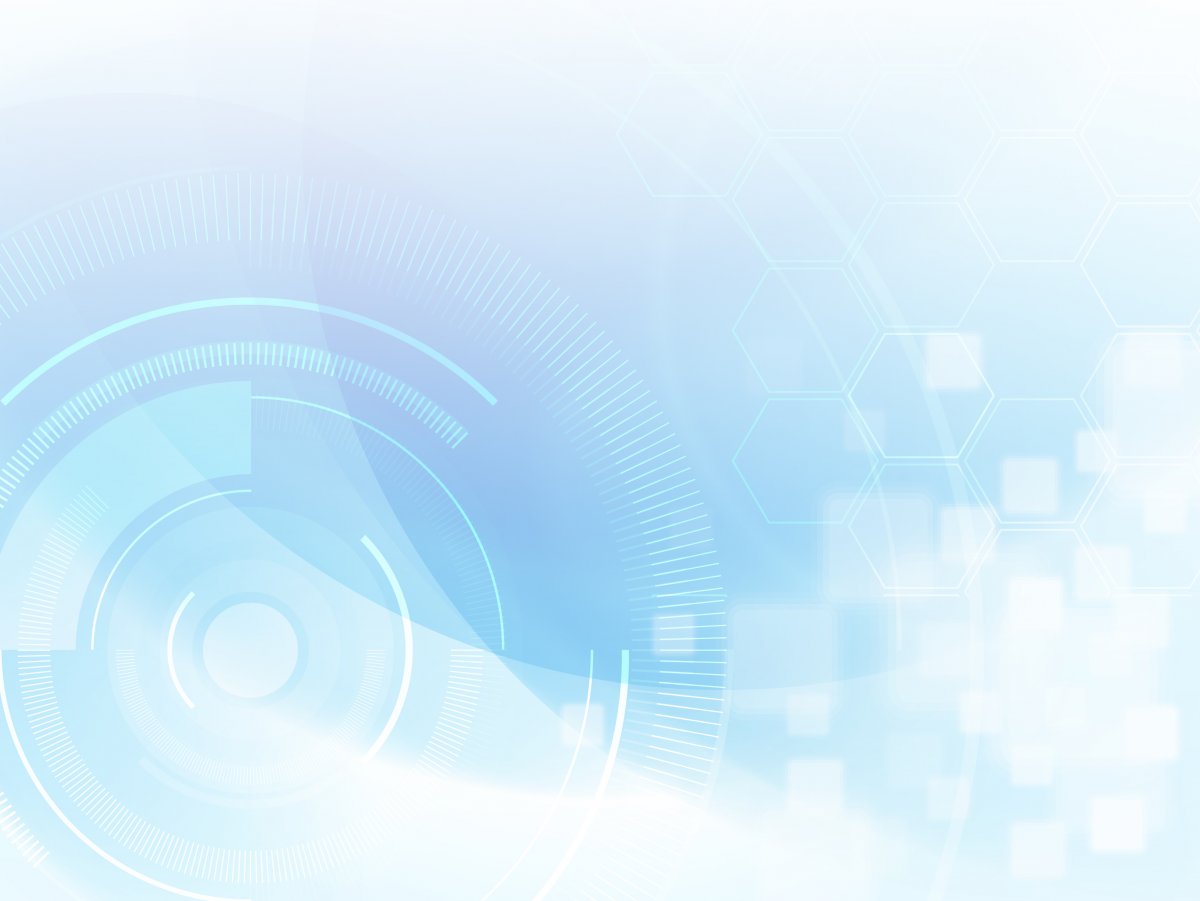 Муниципальное автономное дошкольное образовательное учреждение муниципального образования город Краснодар «Центр развития ребенка – детский сад № 198»
XIV ОТКРЫТЫЙ КРАСНОДАРСКИЙ ФЕСТИВАЛЬ 
ПЕДАГОГИЧЕСКИХ ИННИЦИАТИВ 
«НОВЫЕ ИДЕИ – НОВОЙ ШКОЛЕ»
 
 
«ВАРИАТИВНОСТЬ 
ОБРАЗОВАТЕЛЬНОГО ПРОЦЕССА С ДЕТЬМИ С ОВЗ 
С ВКЛЮЧЕНИЕМ STEM-МАТЕРИАЛА»
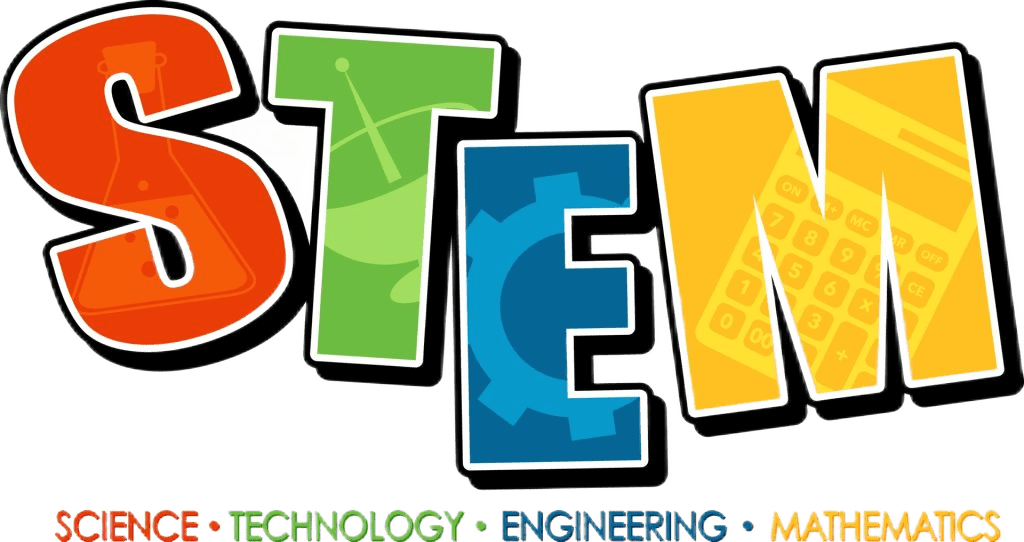 Подготовили:
Старикова Татьяна Сергеевна, заместитель заведующего
Кулинич Екатерина Васильевна, старший воспитатель
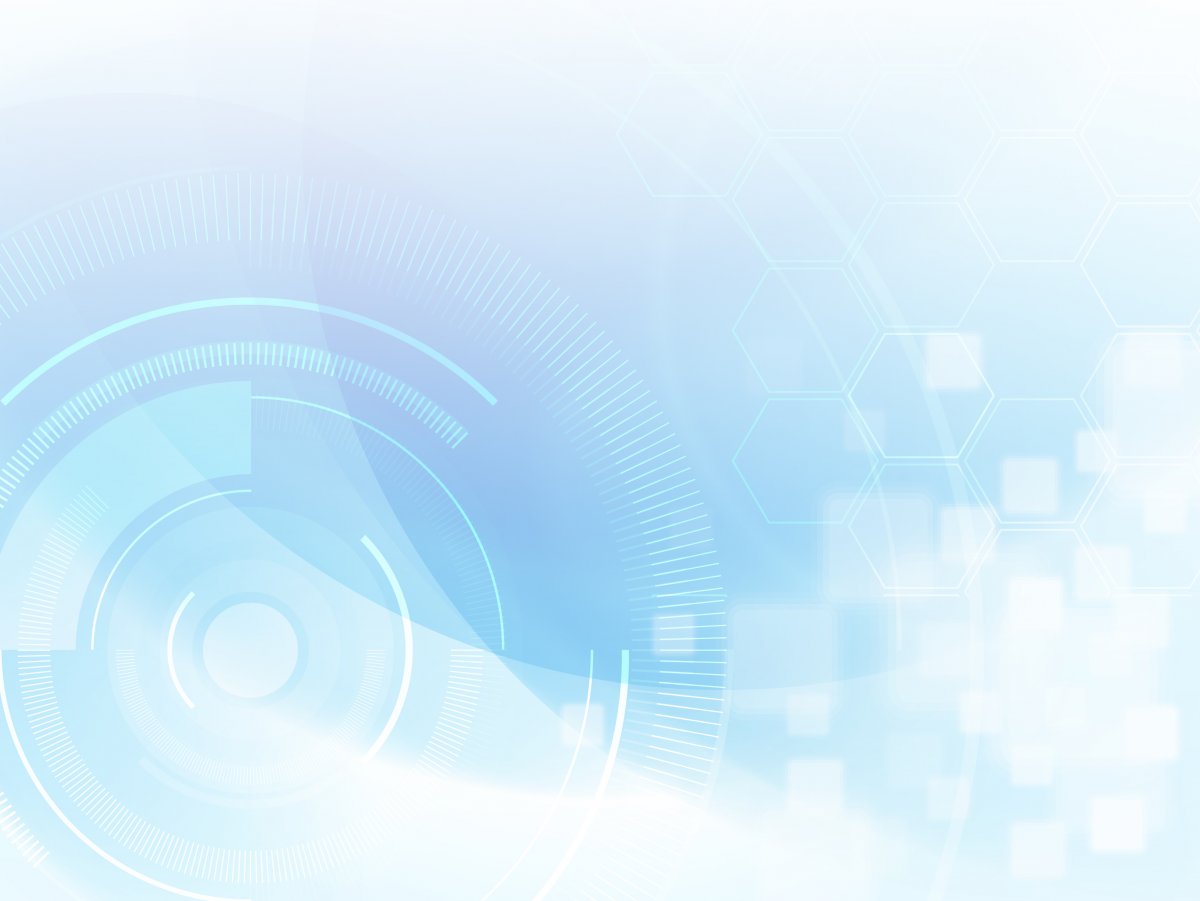 ПОЗИТИВНЫЙ ОПЫТ
STEM
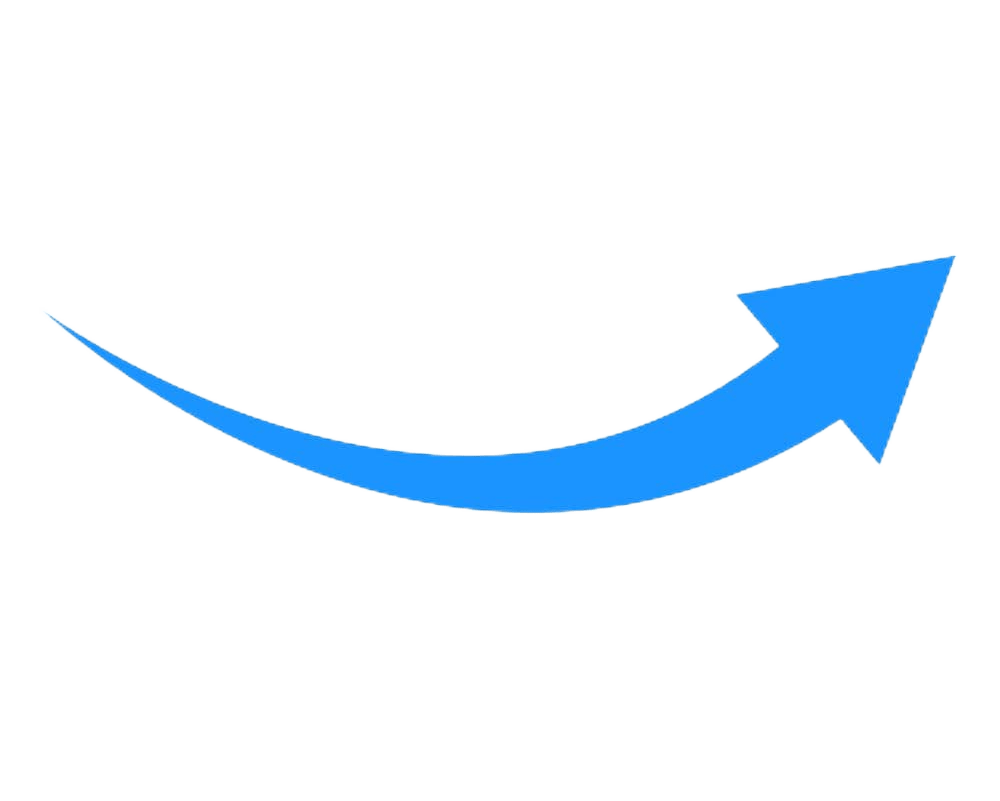 ОБРАЗОВАТЕЛЬНЫЙ ПРОЦЕСС
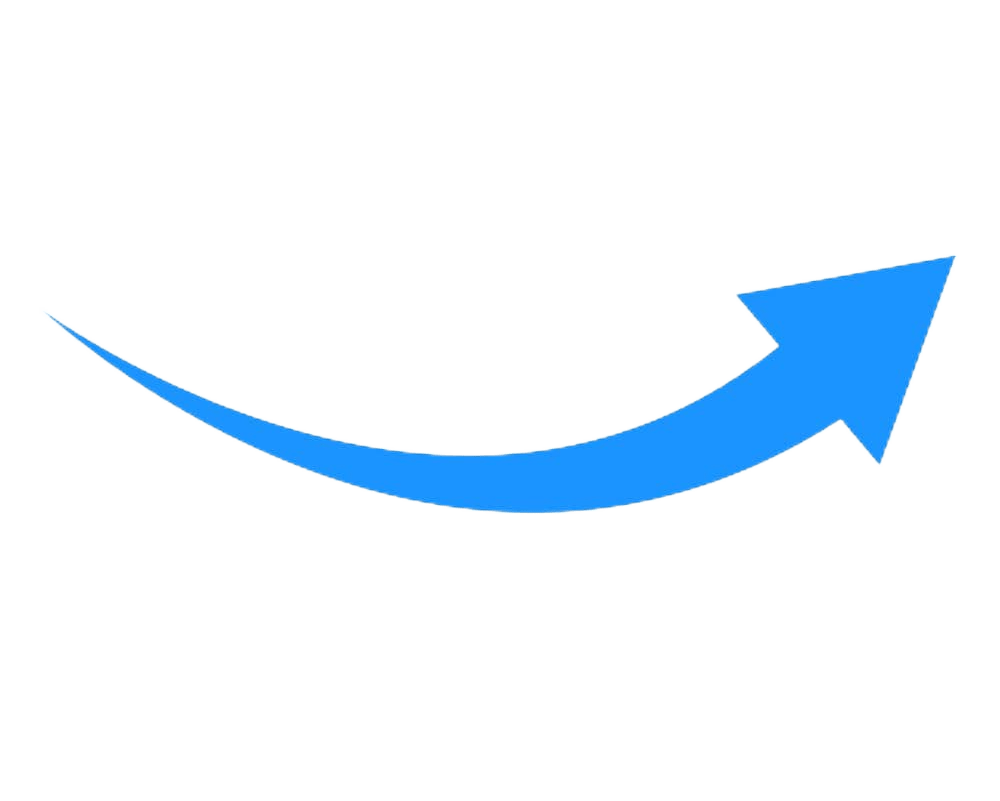 ДЕЯТЕЛЬНОСТНЫЙ ПОДХОД
РОДИТЕЛИ
ПЕДАГОГИ
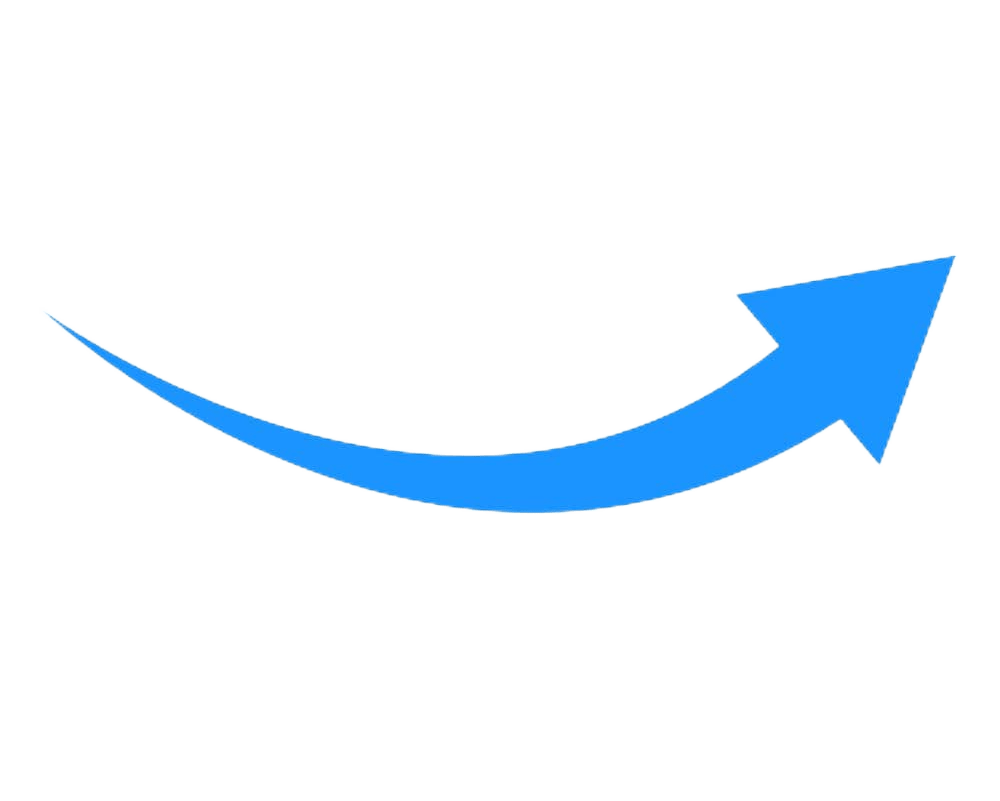 ДЕТИ
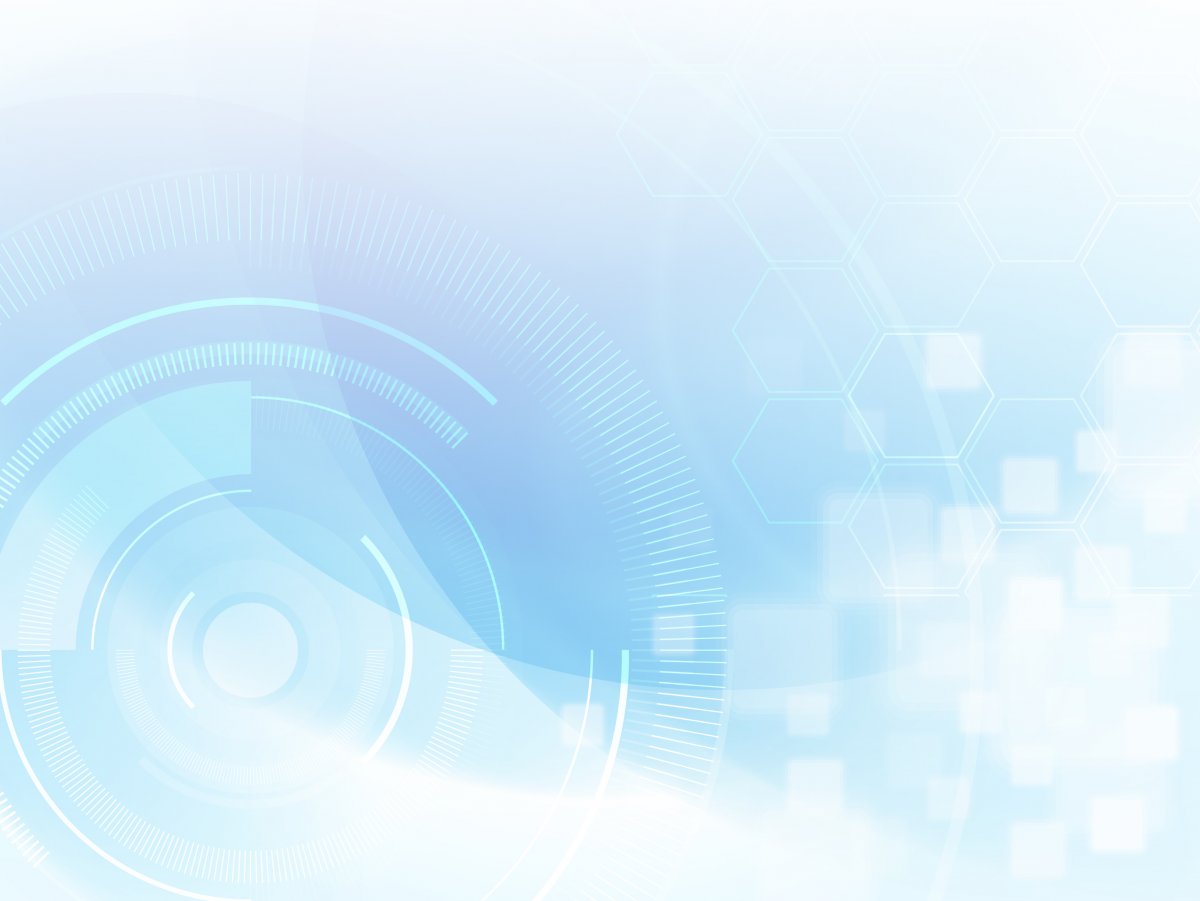 КРИТЕРИИ ВЗАИМОДЕЙСТВИЯ
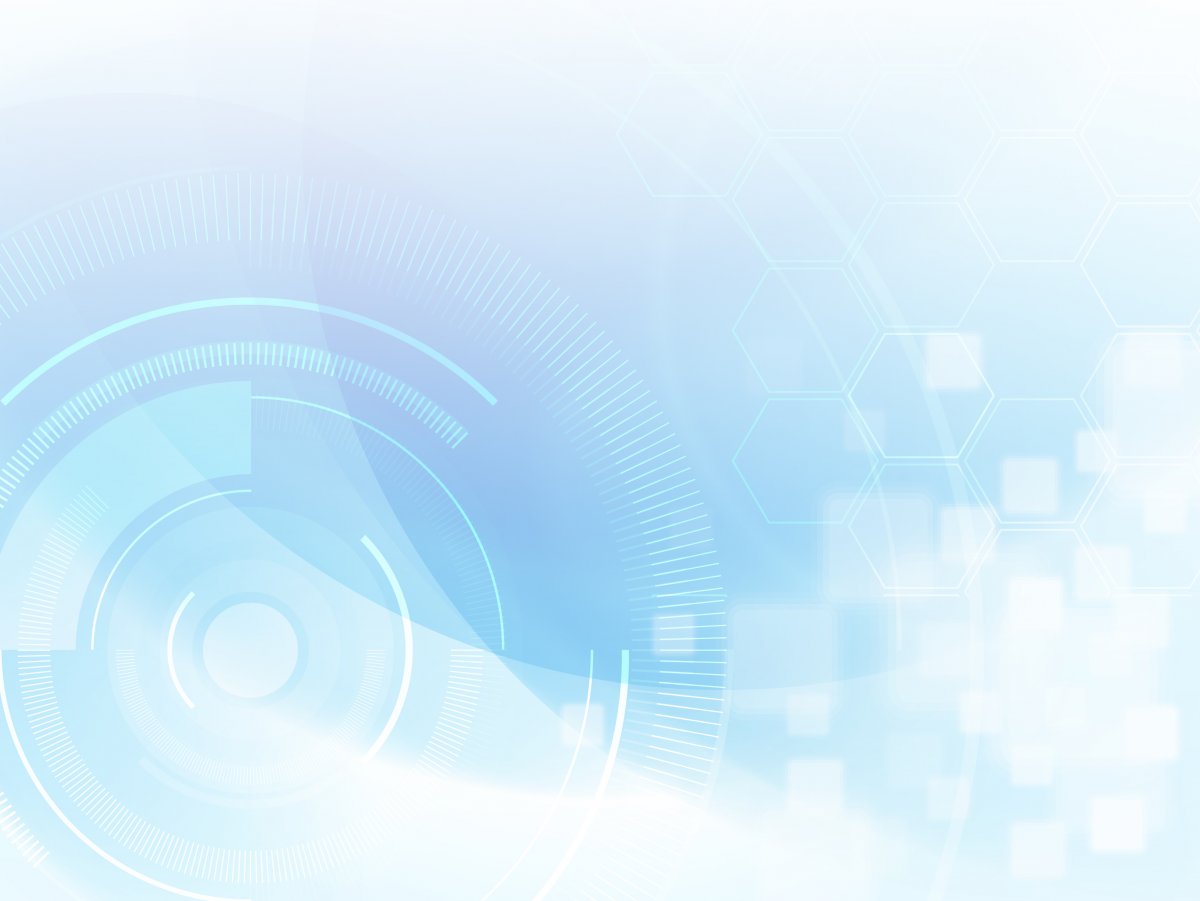 ПРИНЦИПЫ ПОСТРОЕНИЯ 
ОБРАЗОВАТЕЛЬНОГО ПРОЦЕССА
Ориентация на ребенка (субъектная позиция)
Ориентация на задачу
Ориентация на процесс
Ориентация на результат детской деятельности
Ориентация на познавательную активность
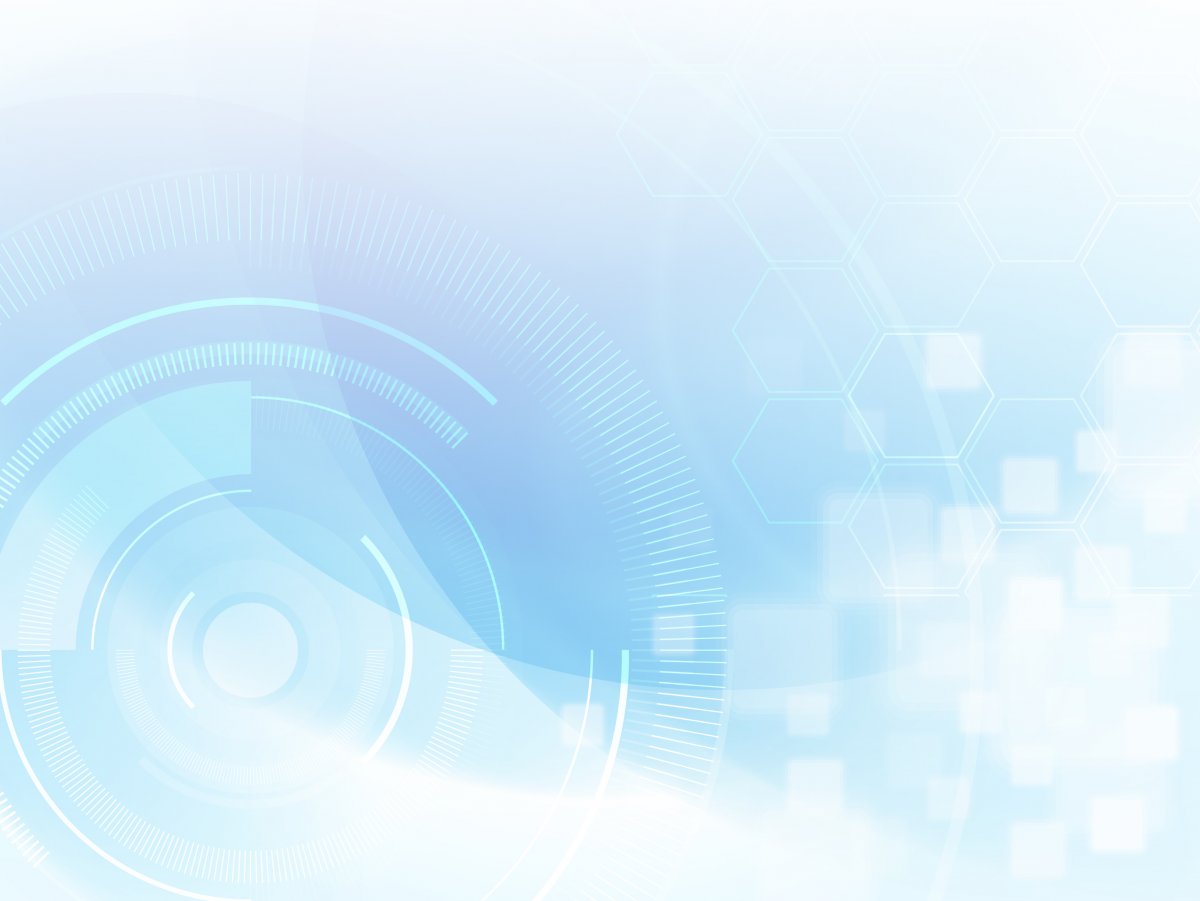 МЕХАНИЗМЫ ПОСТРОЕНИЯ ПРОЦЕССА
«МОДЕЛЬ ТРЁХ ВОПРОСОВ»
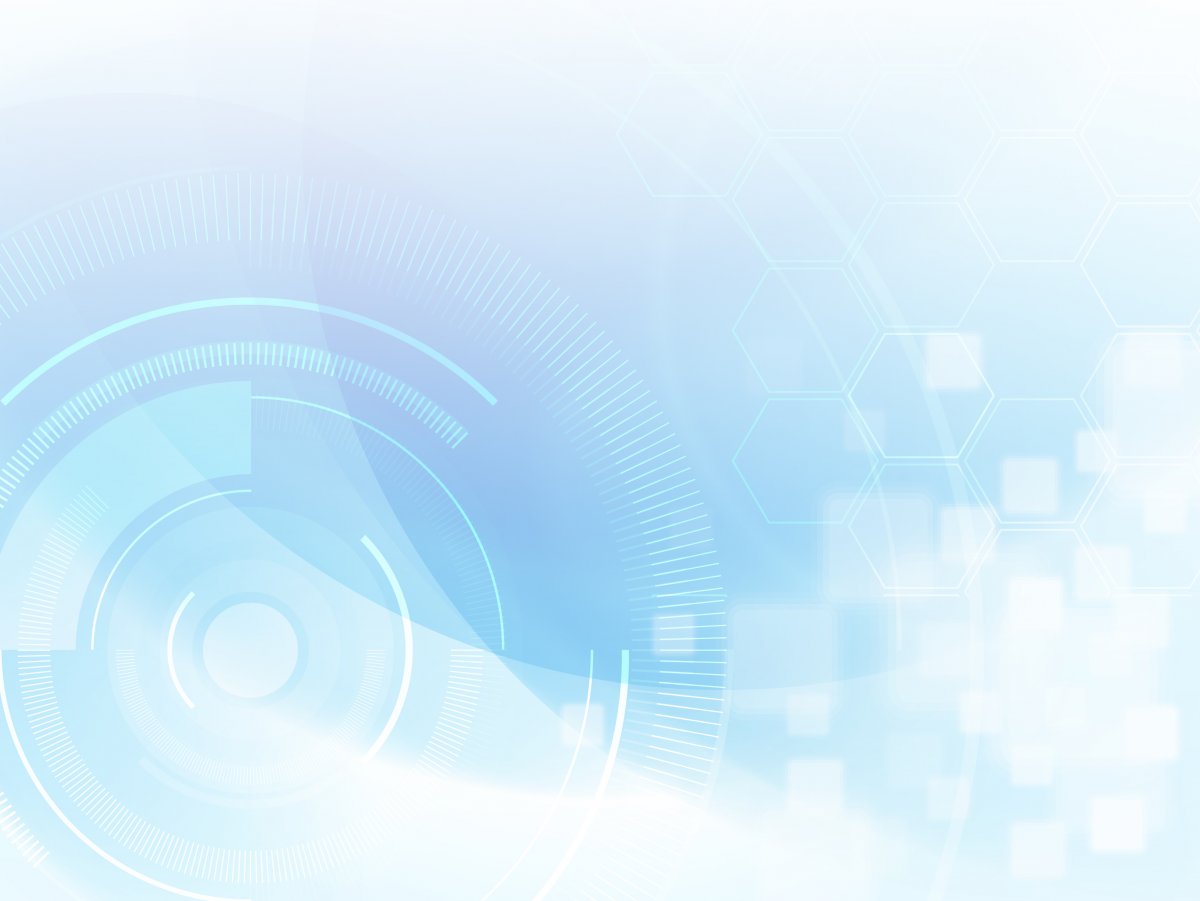 МЕХАНИЗМЫ ПОСТРОЕНИЯ ПРОЦЕССА
«АЗБУКА ПРОЕКТА»
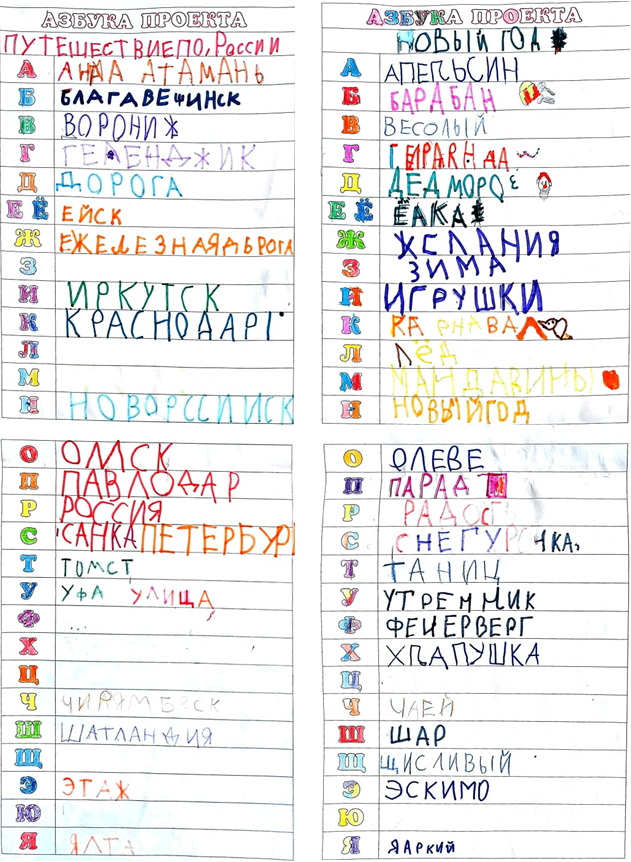 Негласные правила заполнения 
Азбуки проекта:
 - нет «неправильных» слов, 
на одну букву можно записать несколько слов, 
азбука может и расшириться, 
решать вместе с детьми, где будет находиться Азбука, 
азбука может быть заполнена не до конца, 
слова могут обозначать предмет (существительное), действие (глагол), признак (прилагательное), 
азбука убирается, когда решат дети.
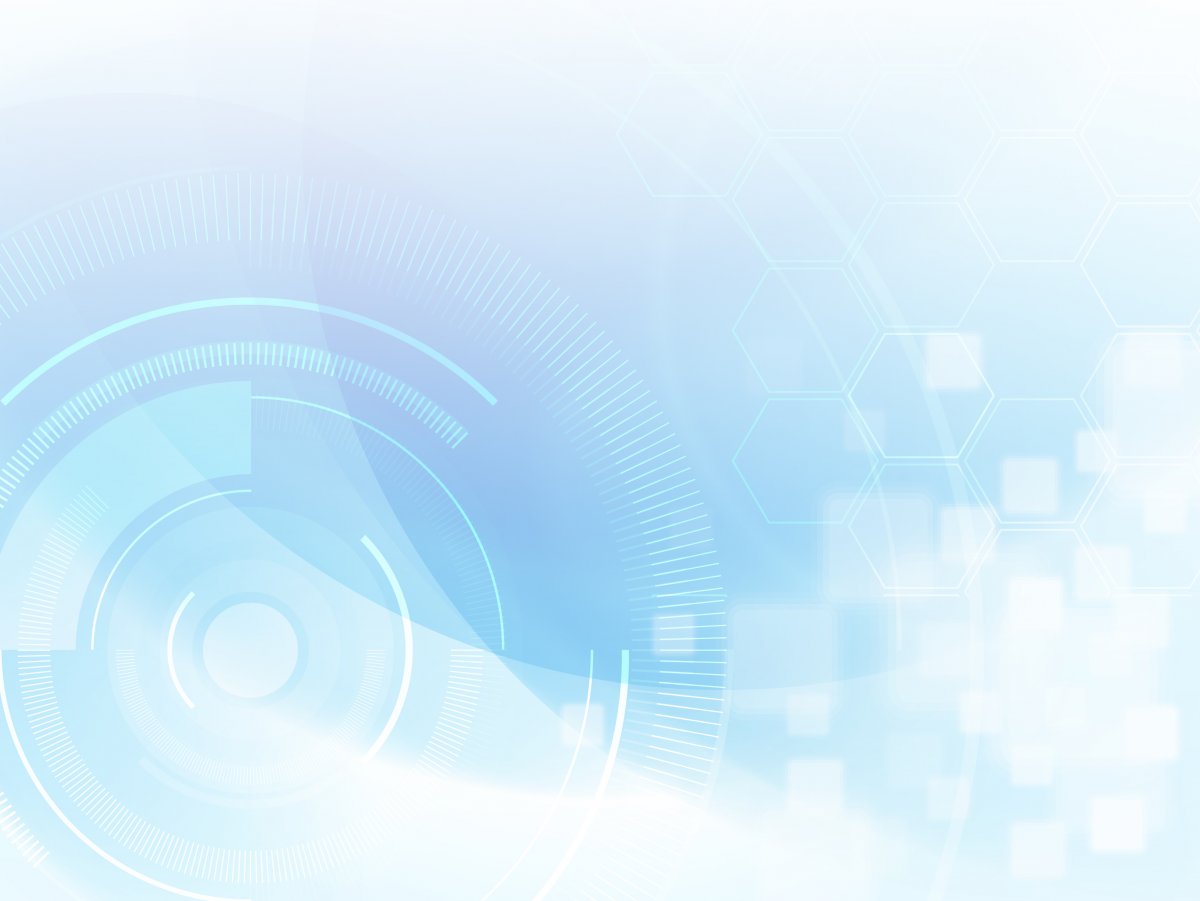 МЕХАНИЗМЫ ПОСТРОЕНИЯ ПРОЦЕССА
«ДОСКА РЕАЛИЗАЦИИ ПРОЕКТА»
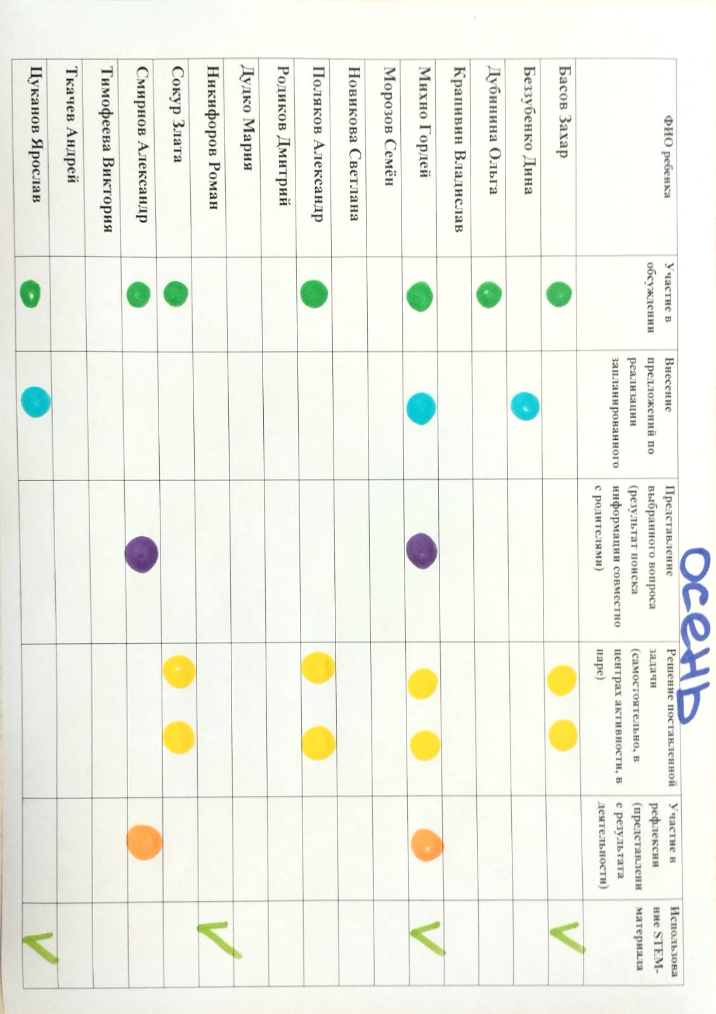 УЧАСТИЕ В ОБСУЖДЕНИИ;

ВНЕСЕНИЕ ПРЕДЛОЖЕНИЙ ПО РЕАЛИЗАЦИИ ЗАПЛАНИРОВАННОГО;

ПРЕДСТАВЛЕНИЕ ВЫБРАННОГО ВОПРОСА (РЕЗУЛЬТАТ ПОИСКА ИНФОРМАЦИИ СОВМЕСТНО С РОДИТЕЛЯМИ);

РЕШЕНИЕ ПОСТАВЛЕННОЙ ЗАДАЧИ (САМОСТОЯТЕЛЬНО, В ПАРЕ, В ЦЕНТРЕ АКТИВНОСТИ…);

УЧАСТИЕ В РЕФЛЕКСИИ (ПРЕДСТАВЛЕНИЕ РЕЗУЛЬТАТОВ ДЕЯТЕЛЬНОСТИ);

ИСПОЛЬЗОВАНИЕ STEM-МАТЕРИАЛА
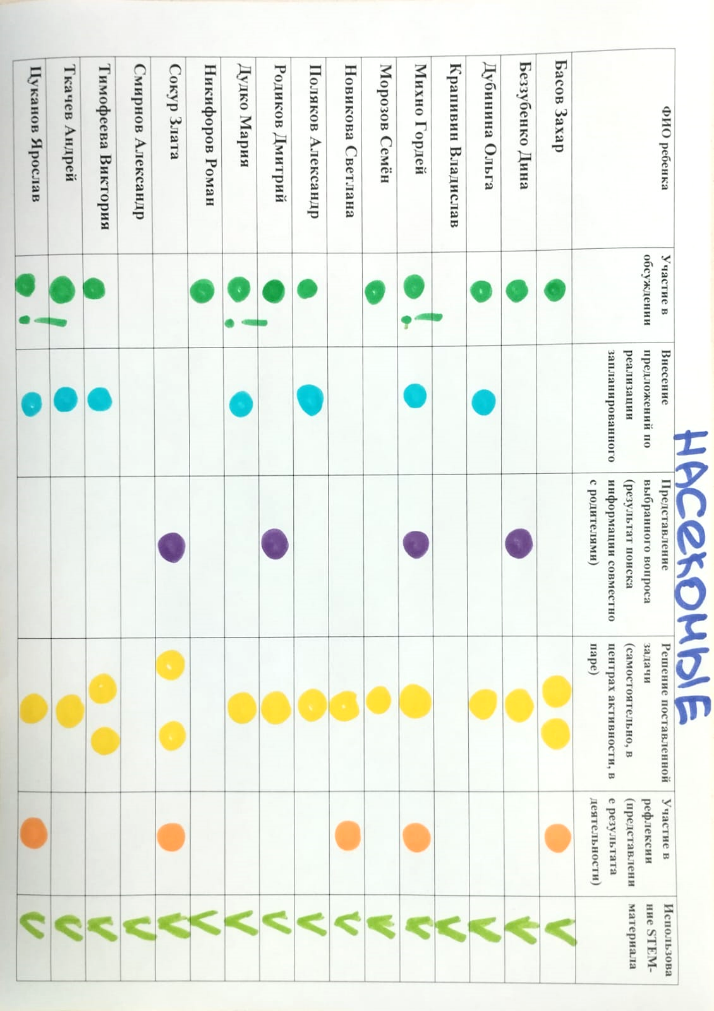 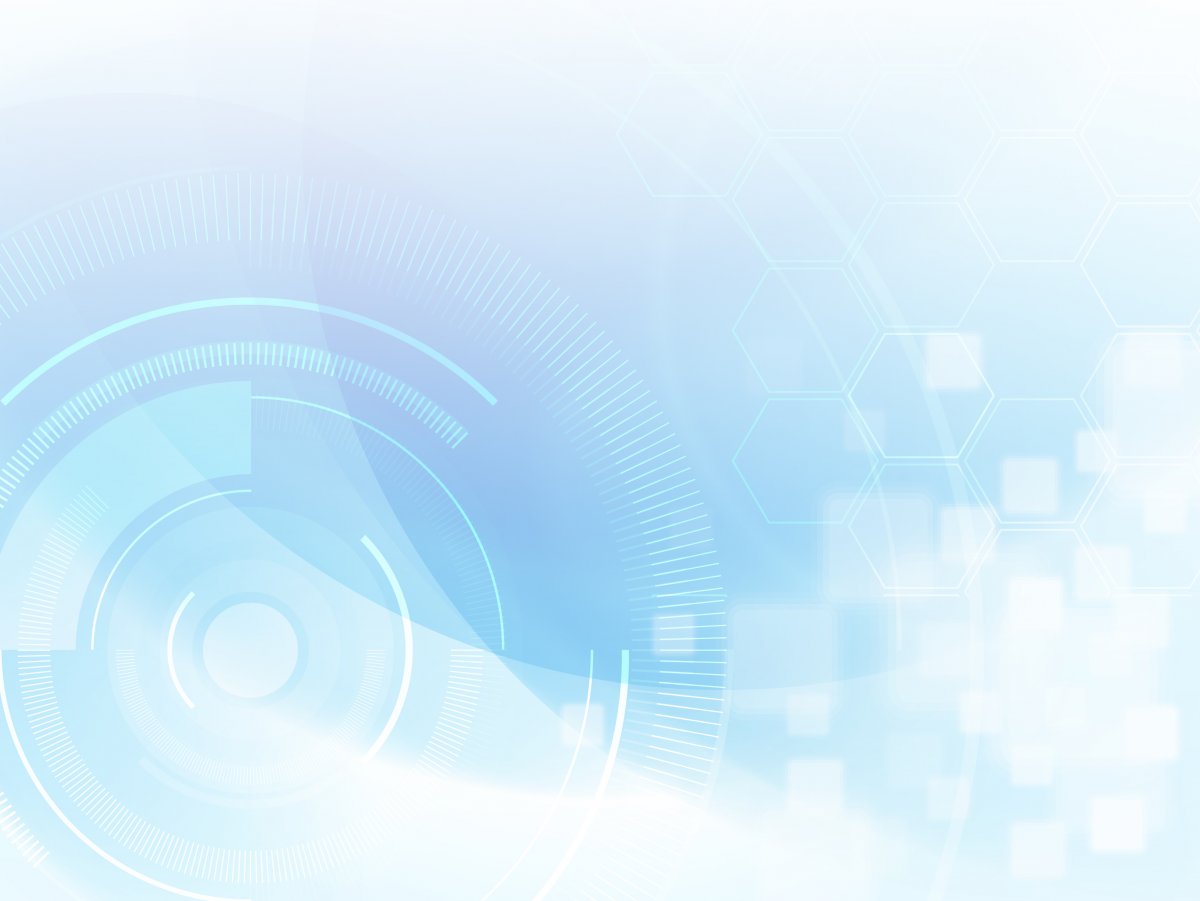 ТЕХНОЛОГИЧЕСКИЕ КАРТЫ
«ПОИГРАЕМ ВМЕСТЕ»
«Я САМ»
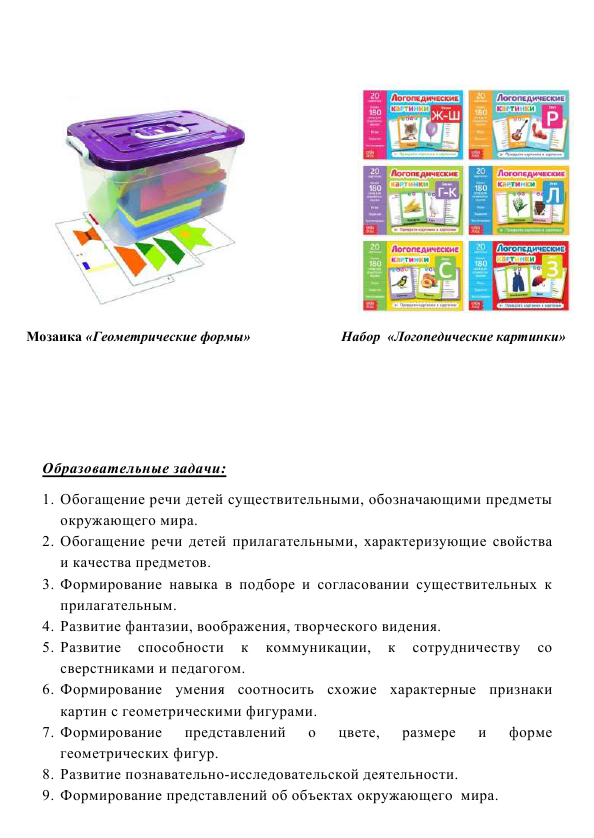 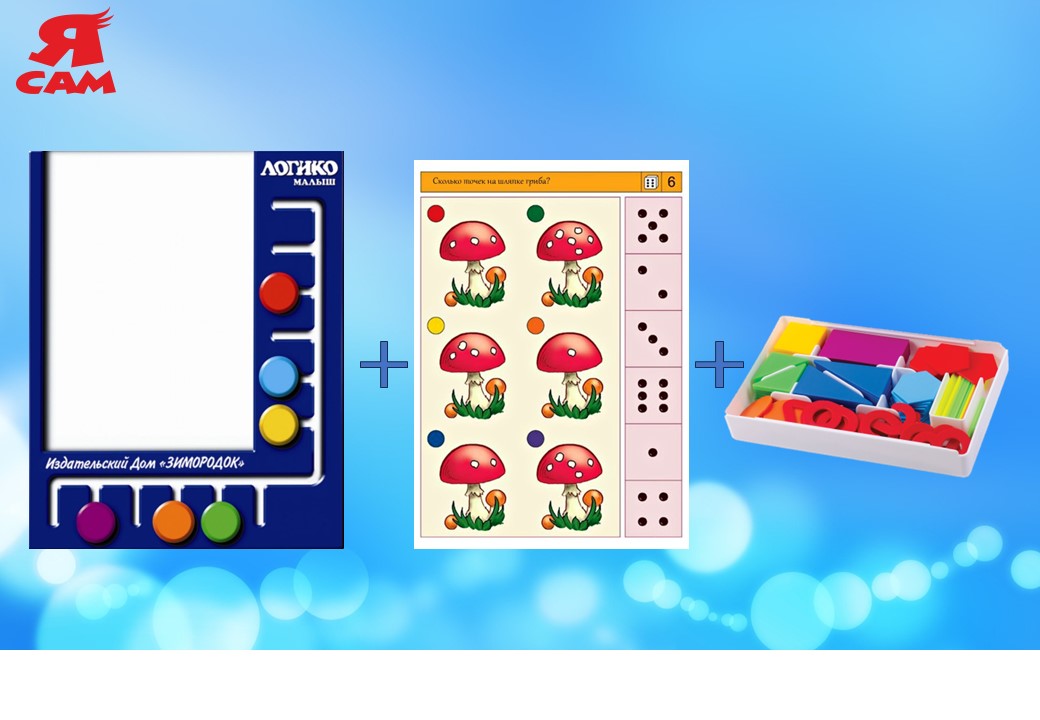 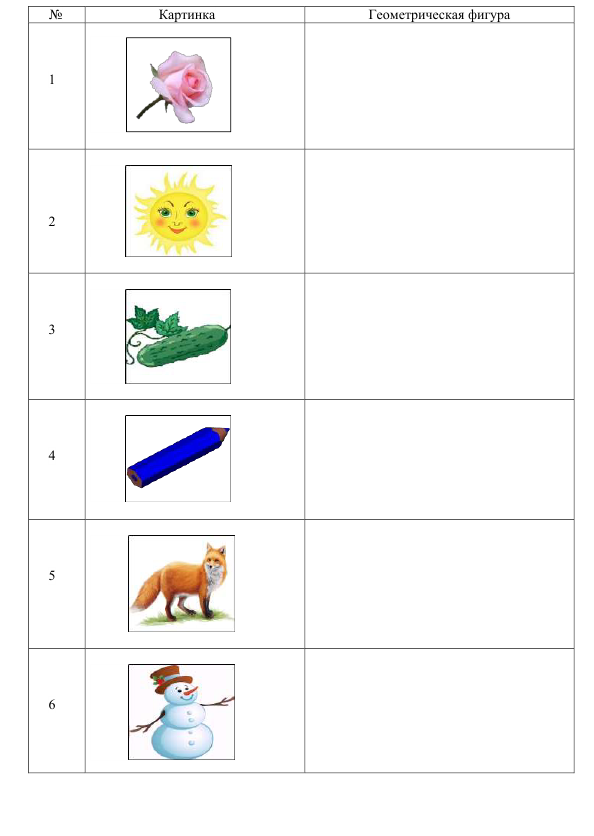 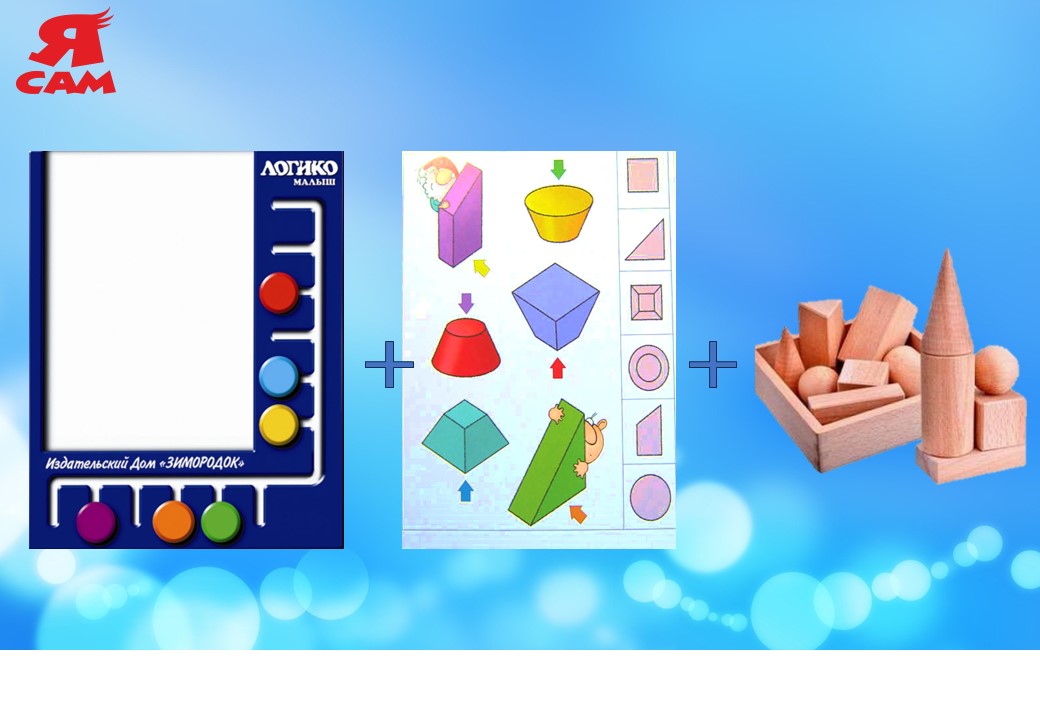 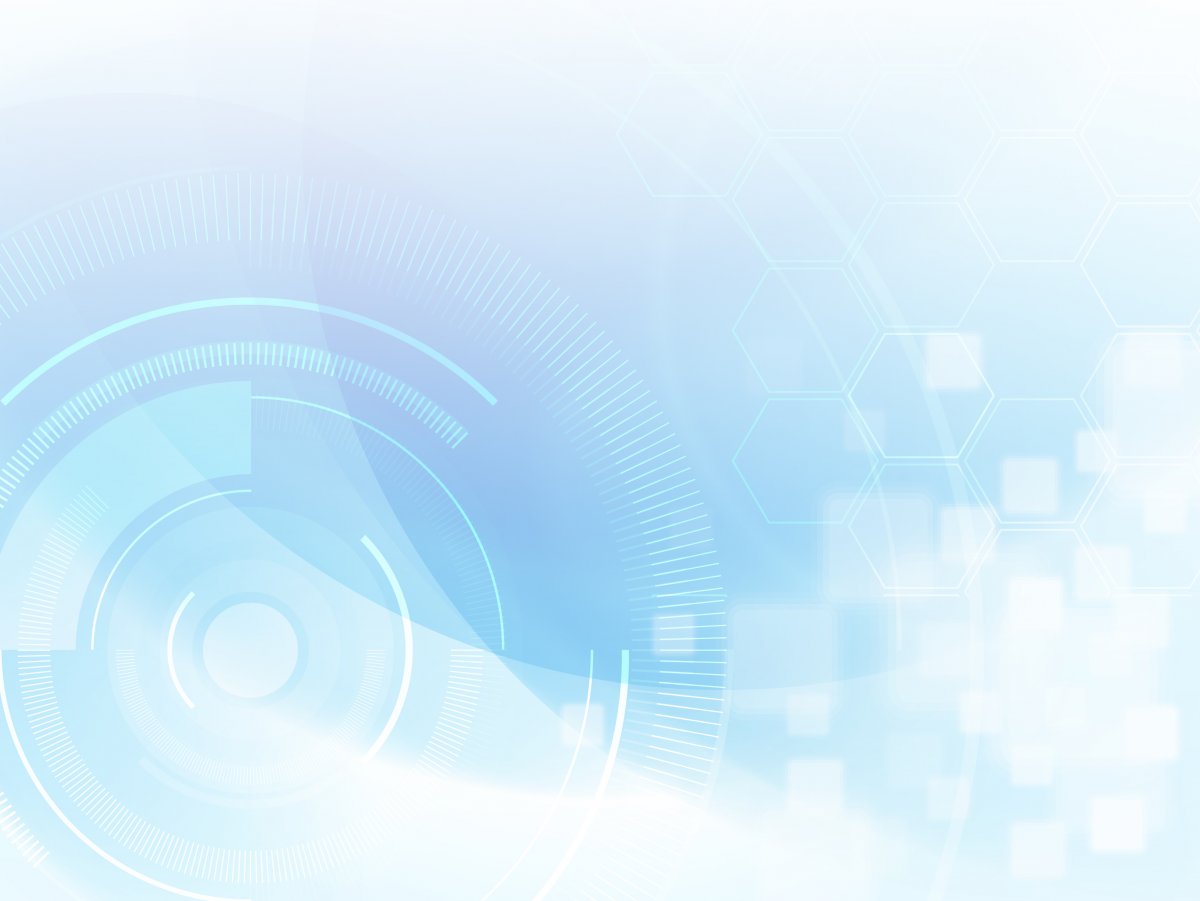 ПРИМЕР НЕСТАНДАРТНОГО ПРИМЕНЕНИЕ STEM- МАТЕРИАЛА
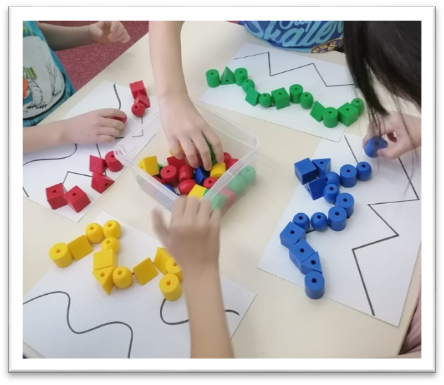 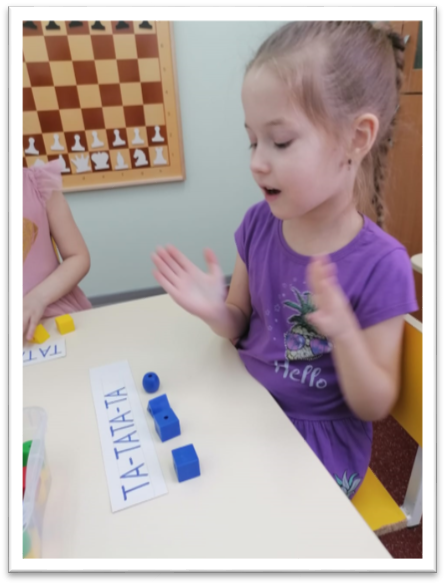 «УМНЫЕ БУСЫ»
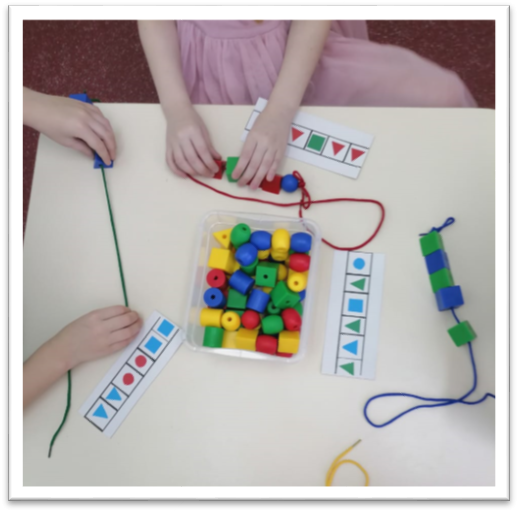 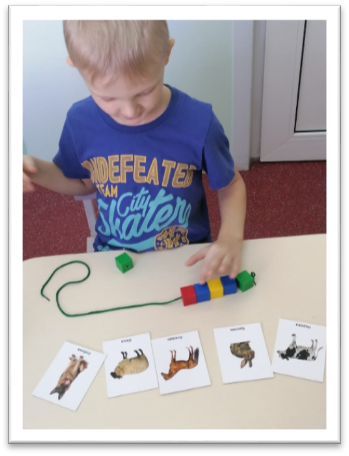 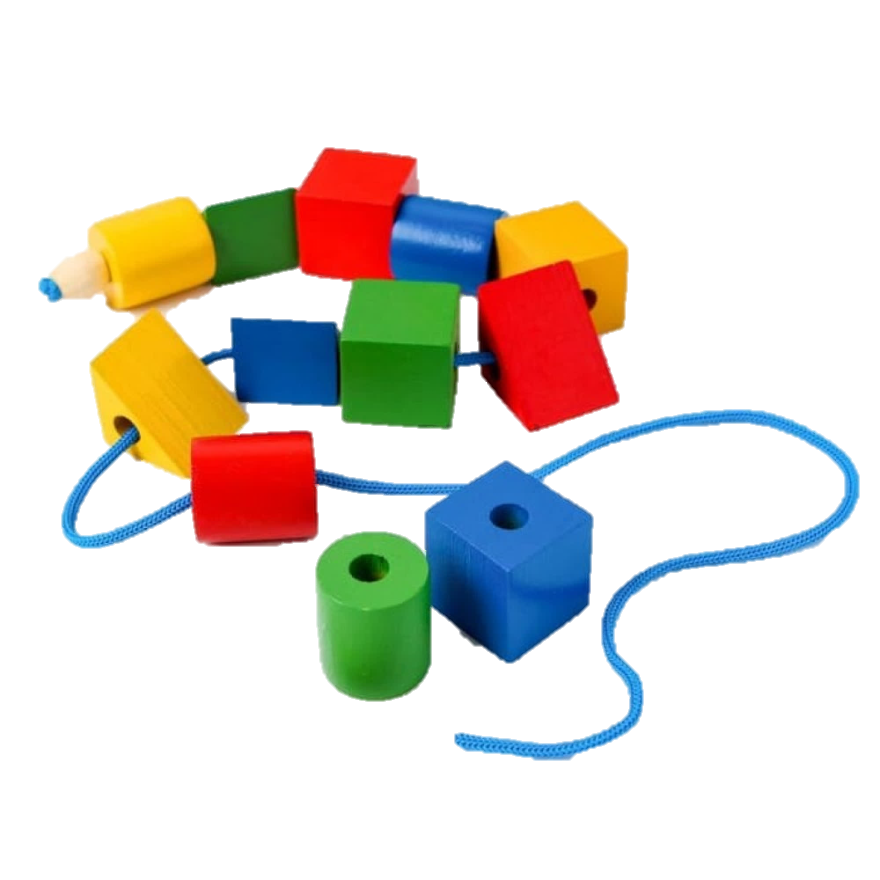 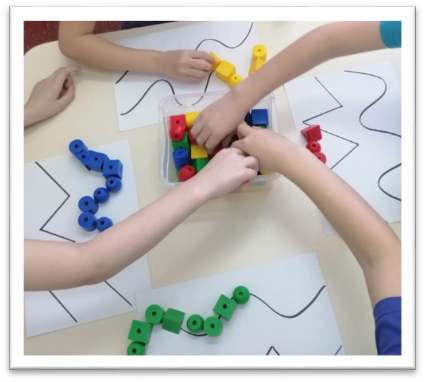 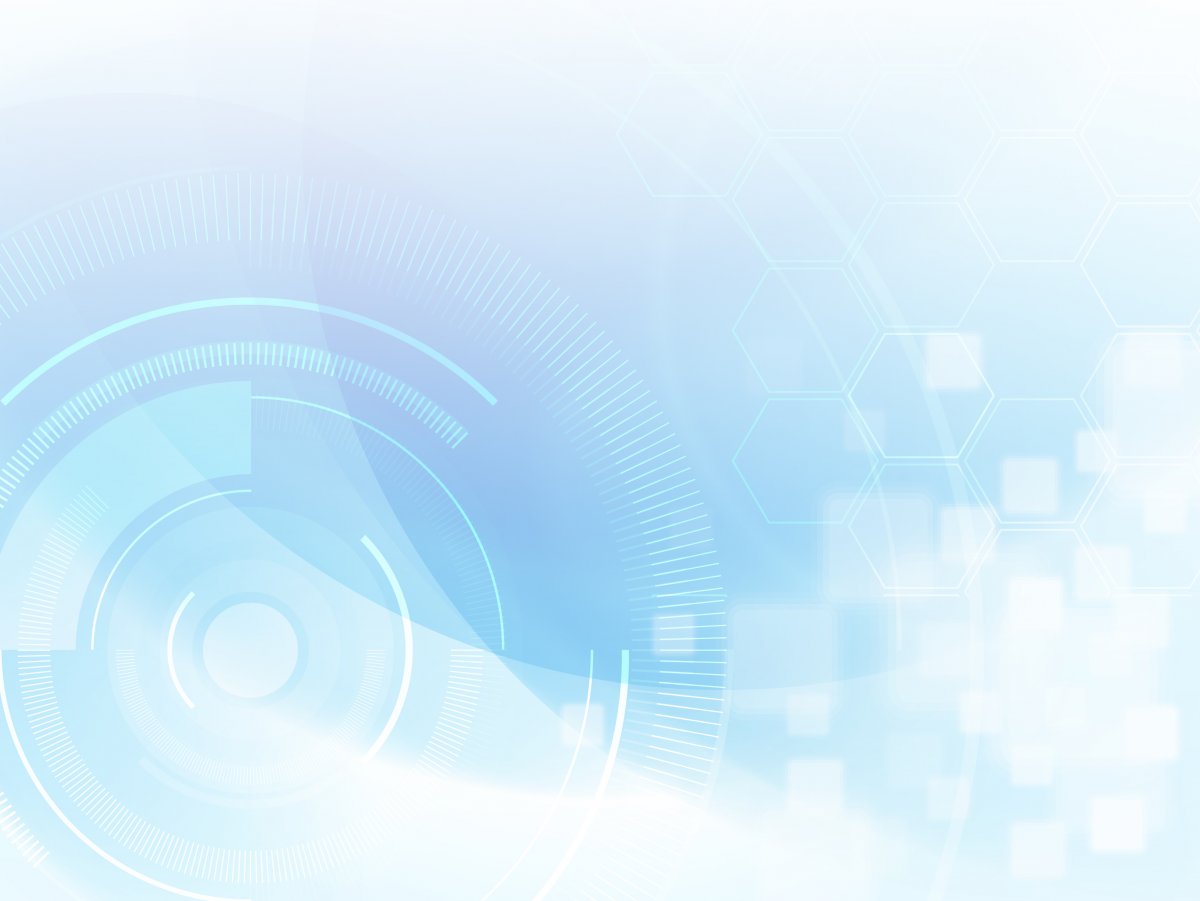 ВЫБОР МЕТОДА РЕШЕНИЯ ОБРАЗОВАТЕЛЬНЫХ ЗАДАЧ



ИЛИ
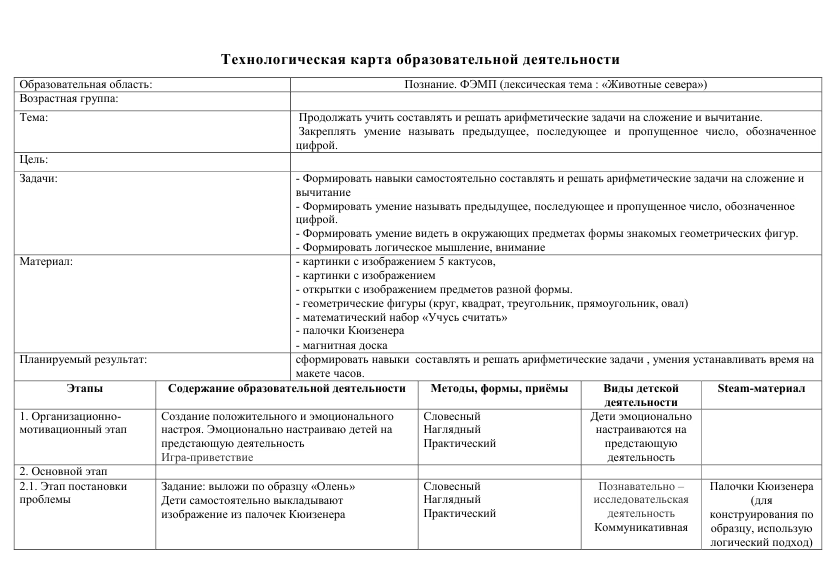 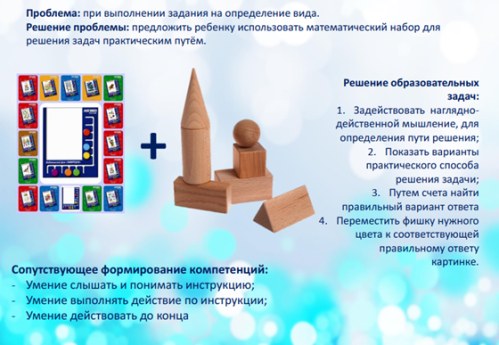 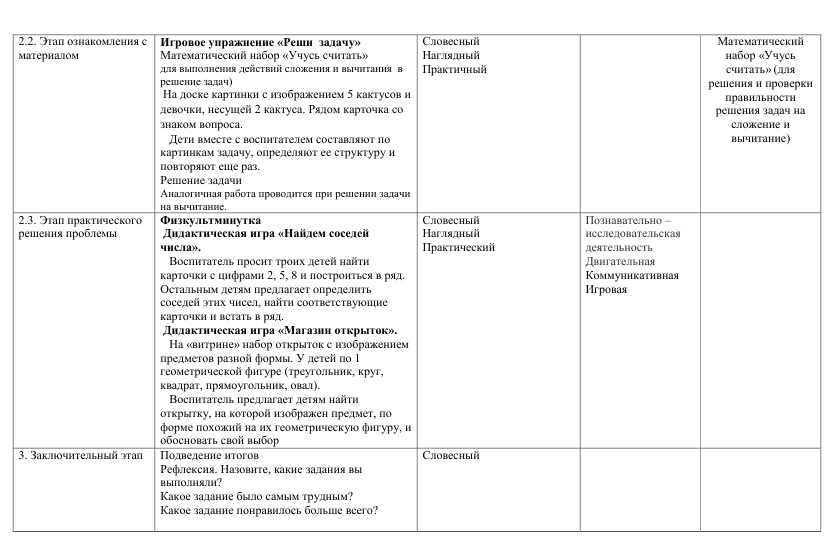 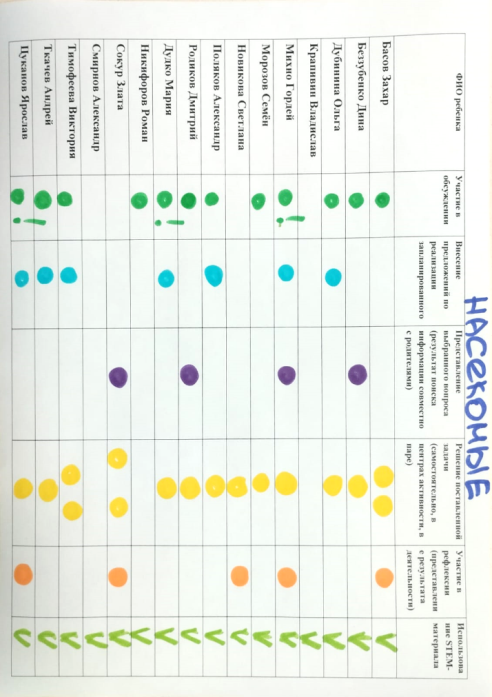 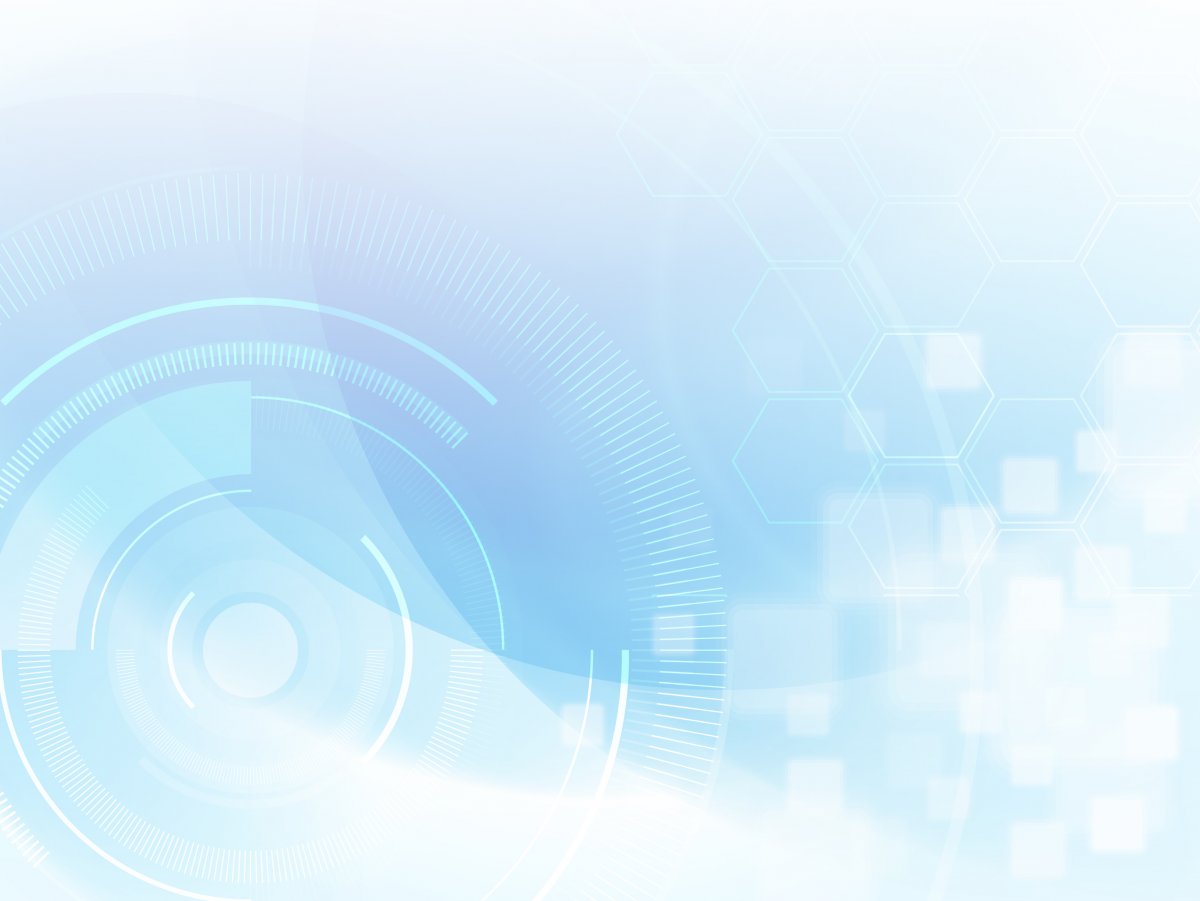 КРИТЕРИИ ФИКСАЦИИ ВКЛЮЧЕНИЯ ДЕТЕЙ В ДЕЯТЕЛЬНОСТЬ
Участие в различных видах деятельности; 
Проявление желания и интереса;
Попытки детей к обсуждению, рассуждению, диалогу;
Стремление вносить предложения; 
Планирование своей деятельности; 
Участие в рефлексии